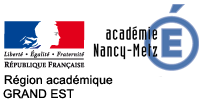 Nouvelles modalités de certification de l’EPS au BAC à partir de la session 2021
MICHELETTI François
HOPPÉ Laurent
BERTHOLON Marc
IA-IPR EPS
Arrêté du 28 juin 2019(modifiant l’arrêté du 21 décembre 2011)
Relatif aux modalités d’organisation du contrôle en cours de formation et de l’examen ponctuel terminal prévus pour l’éducation physique et sportive des Baccalauréats Général et Technologique
Circulaire du 26 septembre 2019
(remplaçant la circulaire du 16 avril 2015 modifiée par la circulaire du 19 avril 2017)
Relative à l’« Organisation du contrôle en cours de formation (CCF) et référentiel national d’évaluation » des Baccalauréats Général et Technologique
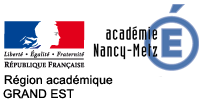 2011
2021 (Textes de 2019)
Enseignement Commun

Enseignement de complément

Enseignement facultatif
Enseignement Commun

Enseignement optionnel (CCF)
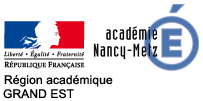 [Speaker Notes: 1 seul enseignement (hors option Art Danse) : intègre les 10% et les 30%]
2011
2021 (Textes de 2019)
3 APSA
3 CP  différentes
2 APSA de la liste nationale
3ème APSA :
Liste nationale
Liste académique


Protocole validé par la CAHN
CCF
3 APSA
3 CA différents
2 APSA de la liste nationale
3ème APSA :
Liste nationale
Liste académique
Activité établissement (CAHN)
Protocole validé par la CAHN
CP
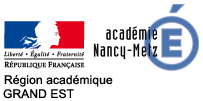 2011
2021 (Textes de 2019)
Co-évaluation :
L’enseignant de la classe
Un autre enseignant d’EPS

Rattrapage

Contrôle adapté
Évaluation
Co-évaluation :
L’enseignant de la classe
Un autre enseignant d’EPS

Rattrapage

Contrôle adapté
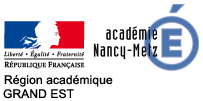 2011 (2018)
2021 (Textes de 2019)
Référentiel national N4
Référentiel
Déclinaison du référentiel pour chacune des activités dans le respect du cadre national d’évaluation

Lien : Référentiels Nationaux et exemples d’illustrations (DGESCO)
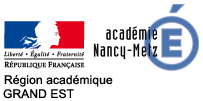 2011 (2018)
2021 (Textes de 2019)
Valide les protocoles



Analyse et harmonisation éventuelle des notes
Arrête les notes
CAHN
Valide les protocoles 
valide les déclinaisons du référentiel par activités définies par les établissements
Analyse et harmonisation éventuelle des notes
Arrête les notes
Envoi des référentiels pour le 27 avril 2020
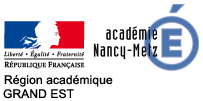 2011 (2018)
2021 (Textes de 2019)
SHN et HNS 
CCF
Epreuve facultative
     (16 + entretien / 4pts)


Epreuve ponctuelle obligatoire
2 Apsa 
	(5 couplages différents)
SHN : 
	Uniquement en CCF
3 Apsa de 3 CA différents dont celui de sa spécialité sportive (20/20)


Epreuve ponctuelle obligatoire
2 Apsa parmi les 3 de la liste nationale
	(3 couplages différents)
Cas particuliers
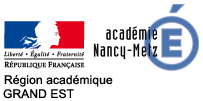 VOIE GT
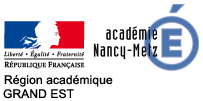 Les éléments d’évaluation : ce qu’il faut retenir
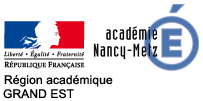 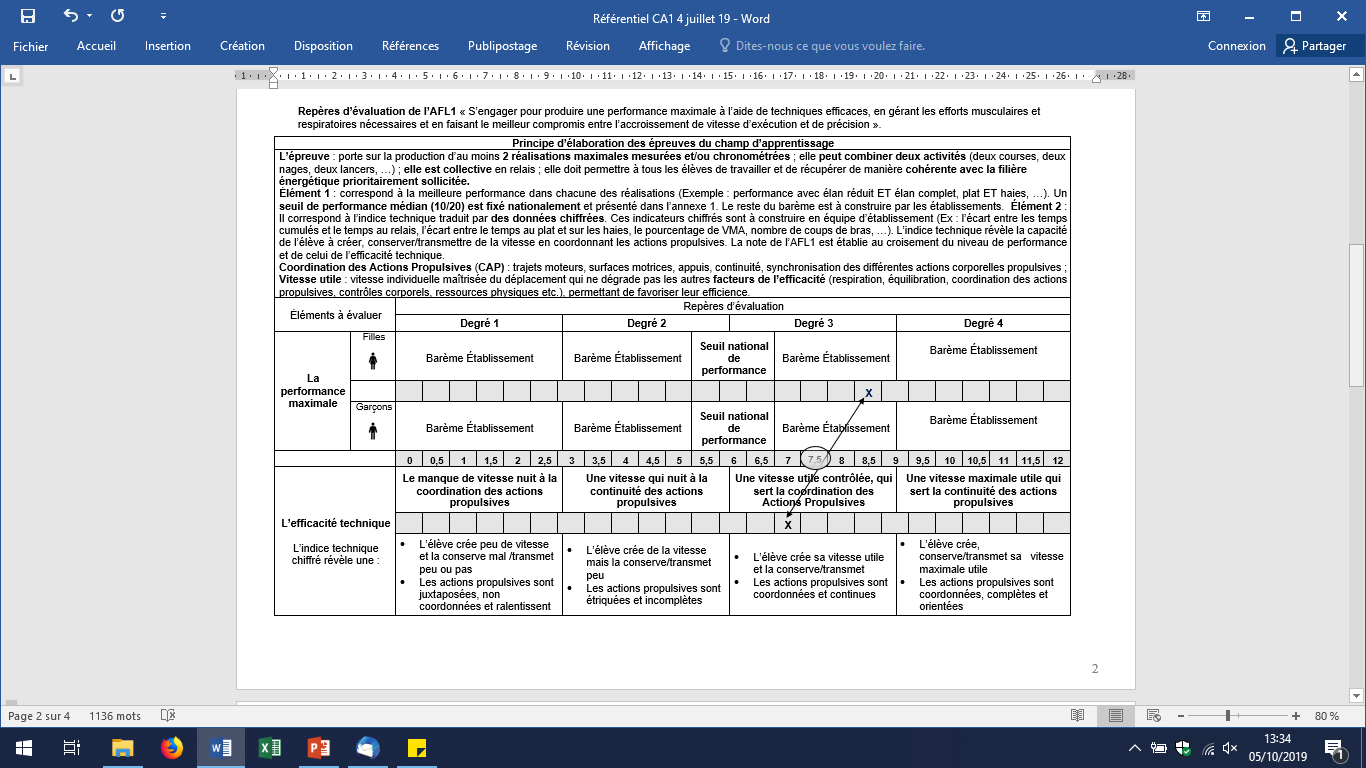 Exemple

   (Circulaire 
   du 26/09/19)
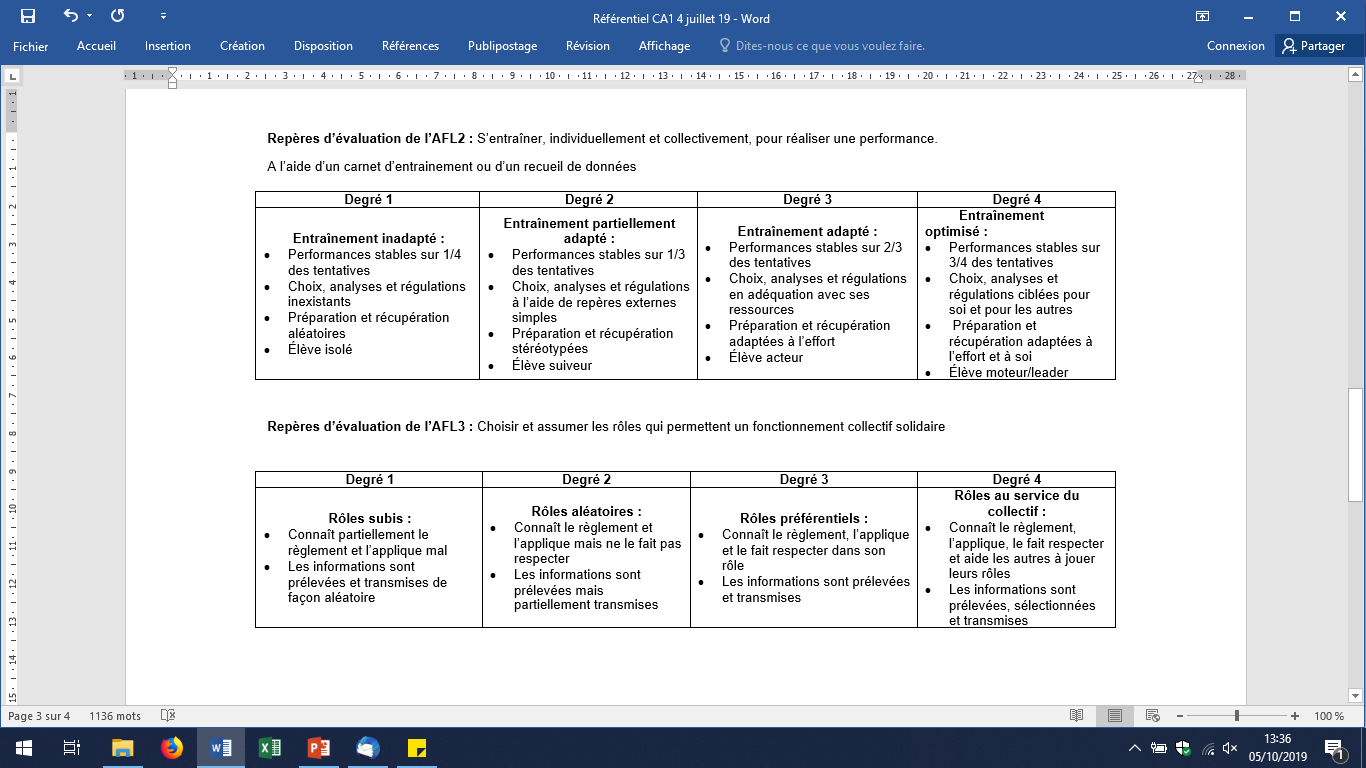 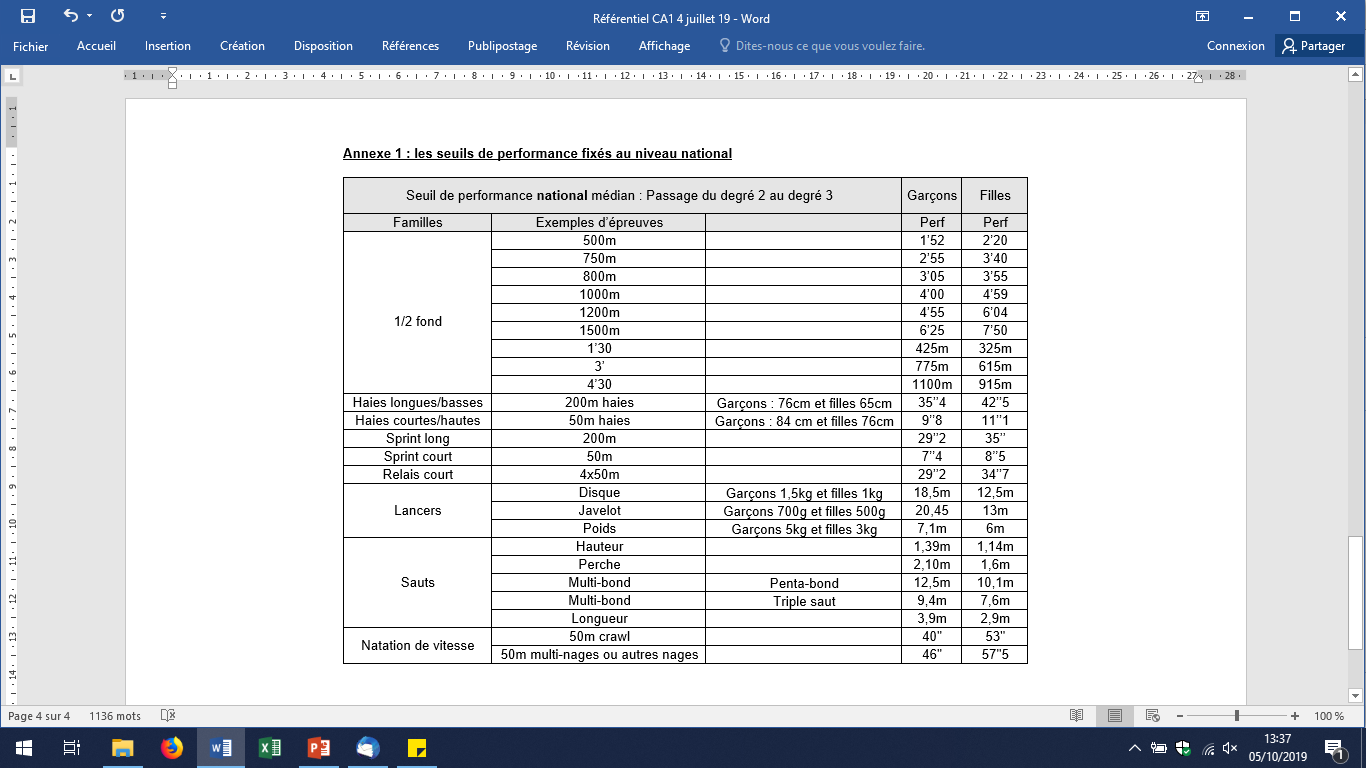 Enseigner les activités artistiques en lycée
Avec la contribution d’Isabelle SCHAEFER
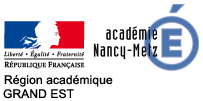 Spécificité au sein du champ 3
ACROSPORT GYMNASTIQUE
DANSE
ARTS DU CIRQUE
Activité de reproduction de formes


Référée à un code de pointage
Activité de production de formes originales singulières
À des fins 
de communication et d’émotions
De production d’effets sur le spectateur (faire rire / faire peur/ Etonner …)
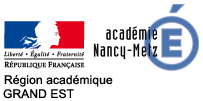 Dimensions à travailler dans les activités d’expression
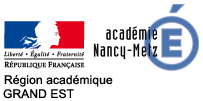 DEMARCHE COMMUNE           aux activités artistiques
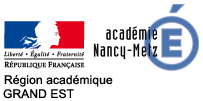